Unheard Voices
By the College and Career Council at Mikva Challenge
      Summer 2016
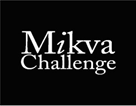 Recommendations for Chicago Public Schools
Recommendation One
Provide students with an ease of transition to college by equipping them with social support networks beginning in their  freshman year of high school
Recommendation Two
Hire teachers of color to represent the diverse student population, so students can better connect with their cultural identity and cultural roots
CPS Race Demographics
Why Teachers of Color Matter
Recommendation Three
Provide CPS students with the life skills needed to graduate college successfully, in four years, and be job ready
Recommendation Four
Provide a more comprehensive education for high school students on how to understand the financial aid process of college readiness that includes after school programs that are revolved around financial aid
Recommendation Five
Provide students with counselors and teachers that are more effective and supportive in providing mental and emotional support to students’ needs inside and outside the classroom
Student to Counselor Ratio in CPS
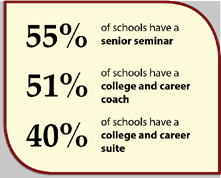 Thank You
Q & A 



For follow up questions or comments contact Josh Prudowsky at Mikva challenge at:    
Joshua@mikvachallenge.org